Counting Blue Crabs in the Chesapeake Bay
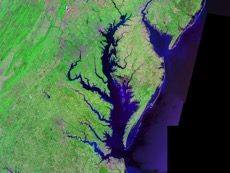 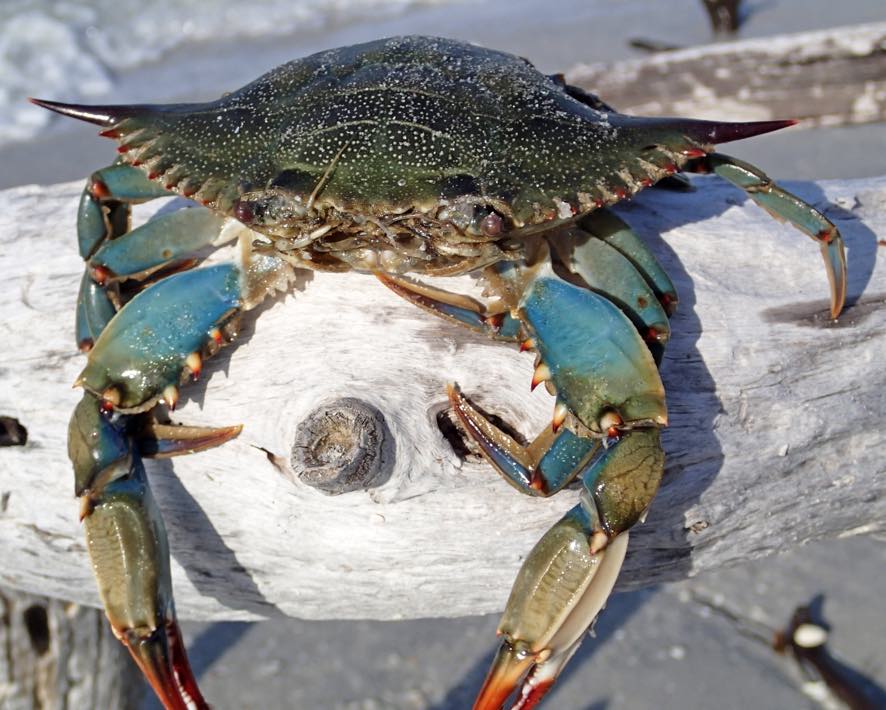 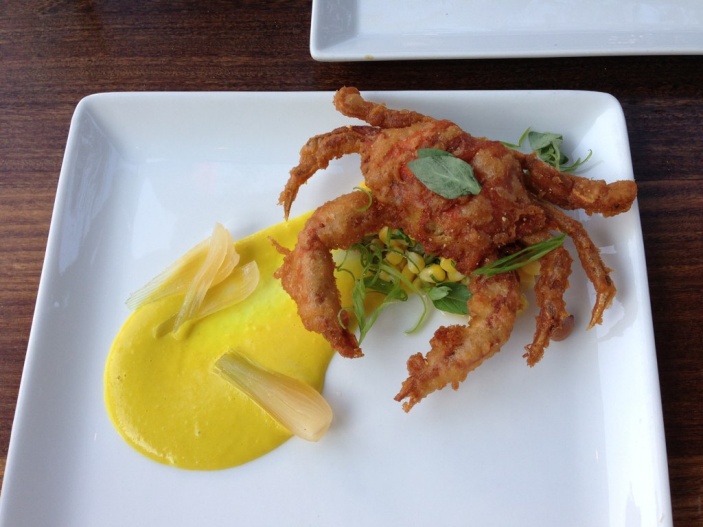 Blue Crab Anatomy
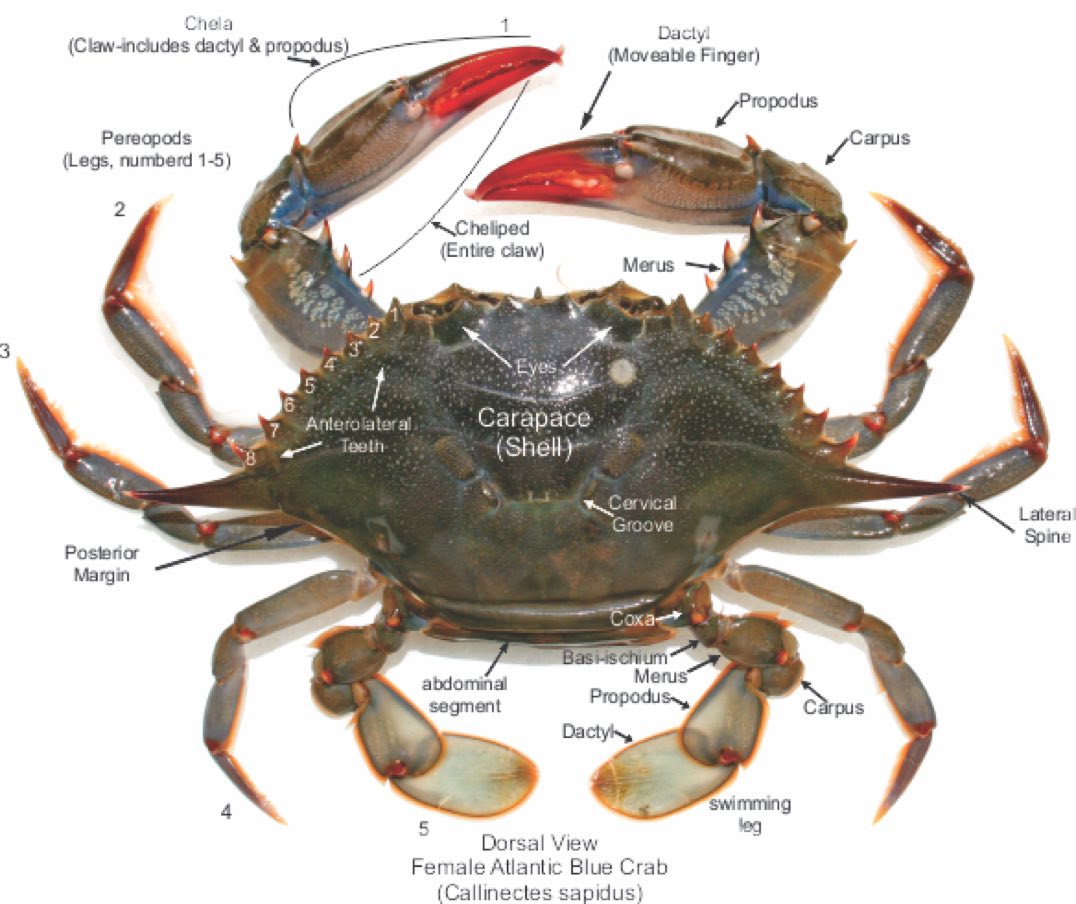 [Speaker Notes: Blue Crab Diagram Source:
Dana Point Fish Company
http://www.danapointfishcompany.com/female-atlantic-blue-crab-anatomy-callinectes-sapidus/]
Blue Crab Identification
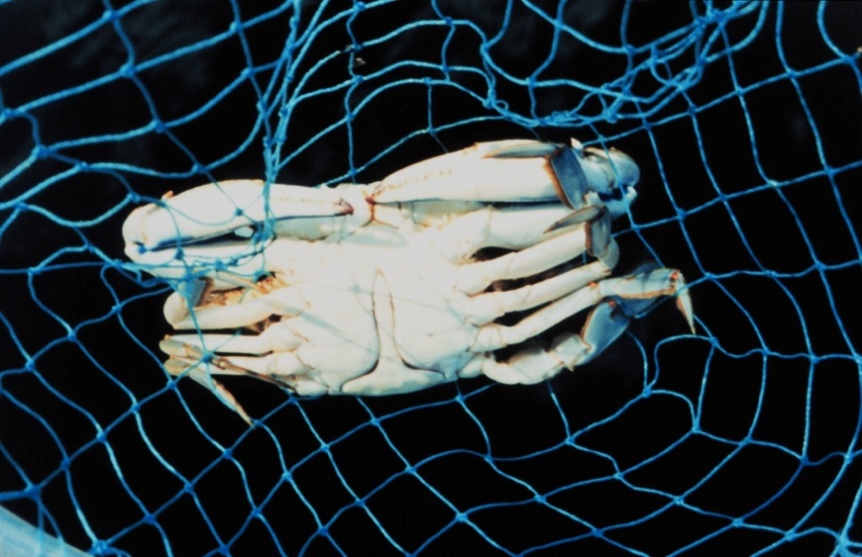 “Washington Monument”
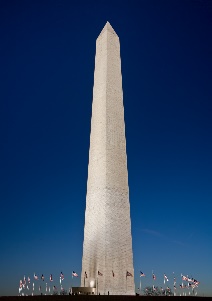 Mature Male
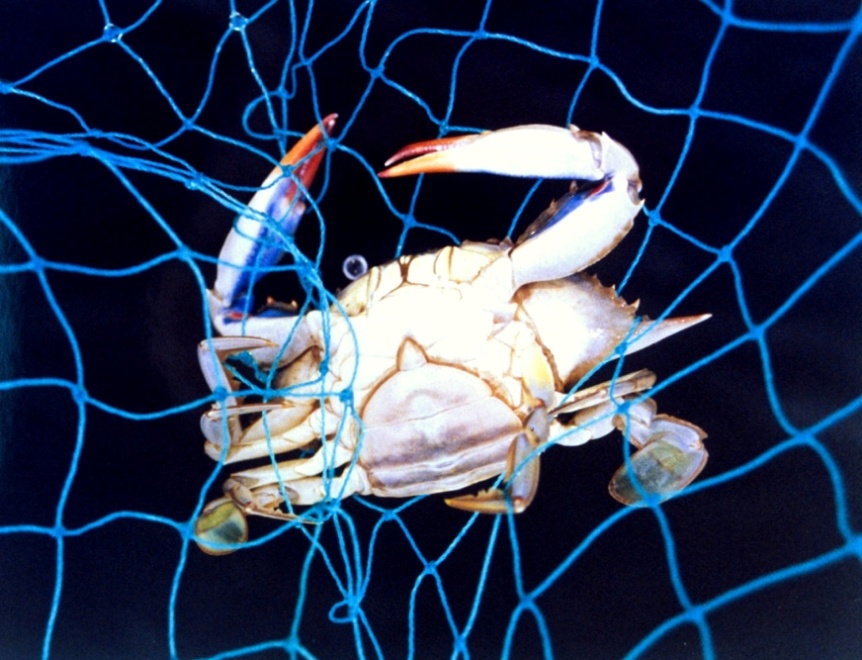 “Capitol Building”
Mature Female
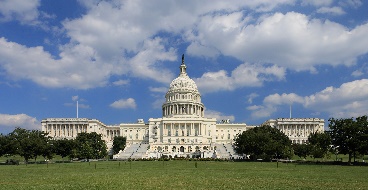 [Speaker Notes: -- Photo Credits – 

Male Blue Crab: 
NOAA Photo Library, line0806
Photographer: Mary Hollinger, NODC Biologist, NOAA
Date: July 25th, 1999
Link: https://www.flickr.com/photos/noaaphotolib/5114130763/
 
Female Blue Crab
NOAA Photo Library, line2243
Photographer: Mary Hollinger, NODC Biologist, NOAA
Date: June 17th, 2001
Link: https://www.flickr.com/photos/noaaphotolib/5114129843/

Washington Monument
Photo by David Iliff. 
License: CC-BY-SA 3.0
Link: https://en.wikipedia.org/wiki/Washington_Monument#/media/File:Washington_Monument_Dusk_Jan_2006.jpg
  
Capitol Building
Photo by Martin Falbisoner. 
License: CC BY-SA 3.0
Link: https://en.wikipedia.org/wiki/United_States_Capitol#/media/File:US_Capitol_west_side.JPG]
Blue Crab Life Cycle
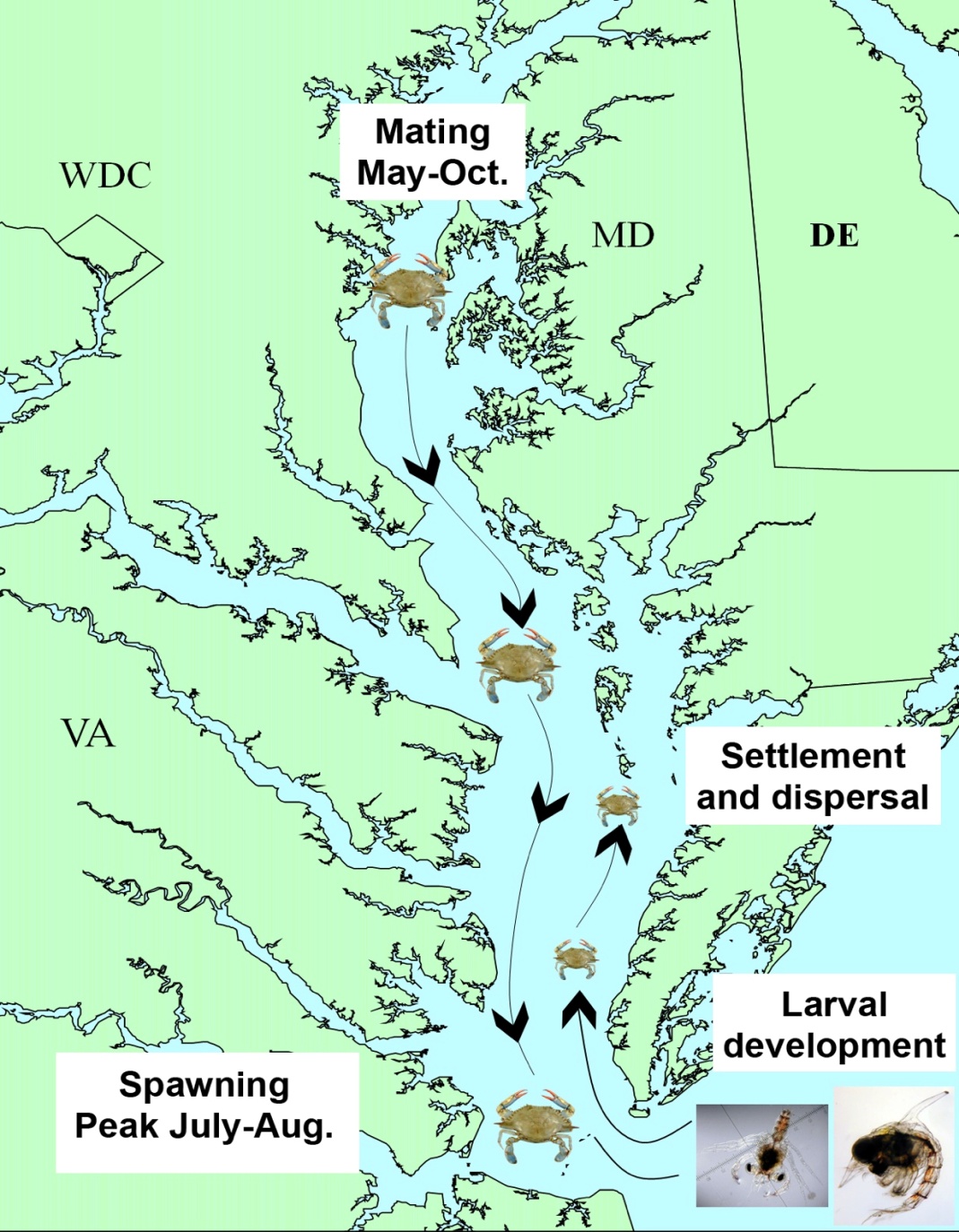 As the juvenile crabs grow larger, they repeatedly shed their exoskeleton, called “molting”:
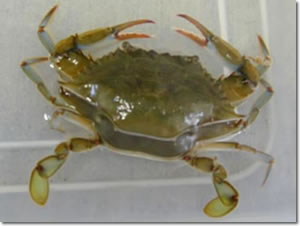 Megalopae – another larval form that reenters the Bay and settles to the bottom in “nursery” habitats, like seagrass beds:
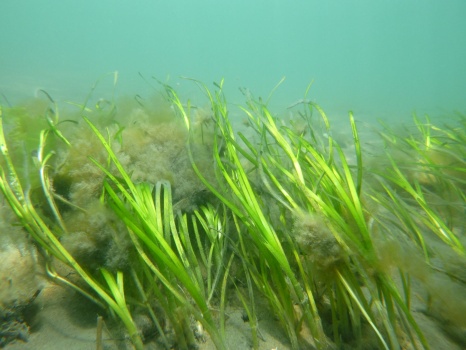 Zooea – larvae that spend several months drifting with the currents at sea
[Speaker Notes: Life Cycle Diagram:
Smithsonian Environmental Research Center (SERC)
Link: http://ecosystems.serc.si.edu/top-predator/

Seagrass: Paul Richardson (VIMS Scientist), May 2016

Molting Blue Crab – Smithsonian Environmental Research Center (http://www.serc.si.edu/education/resources/bluecrab/images/Mo_2_jpg.jpg)]
Blue Crabs in the Bay
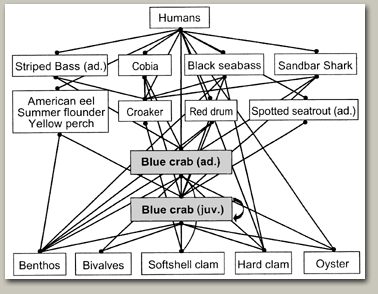 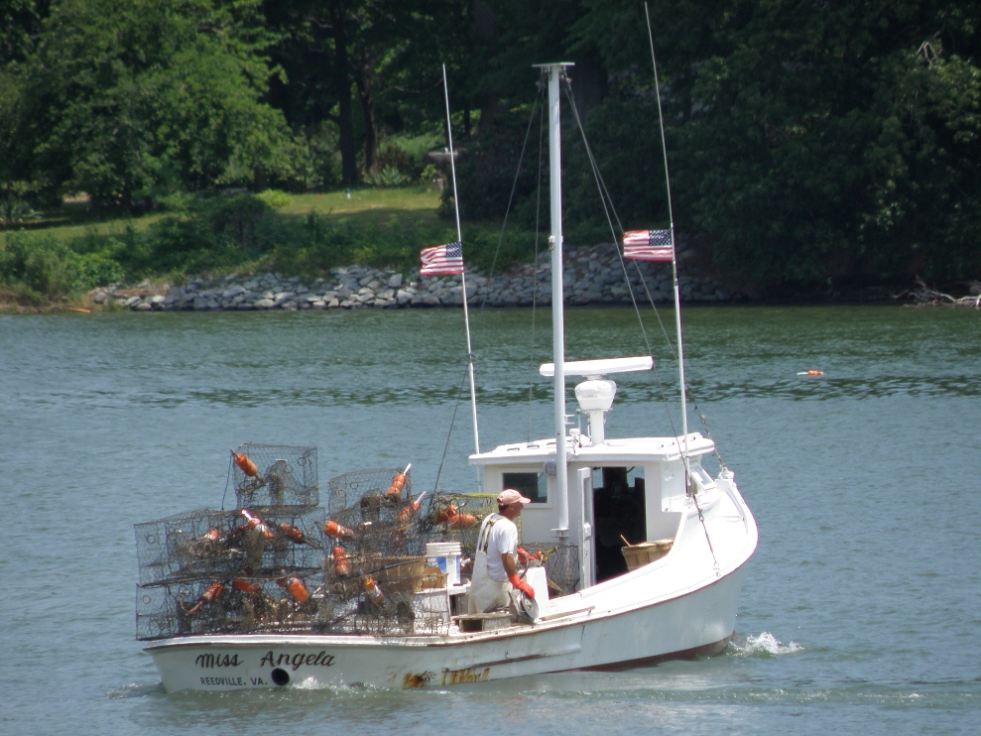 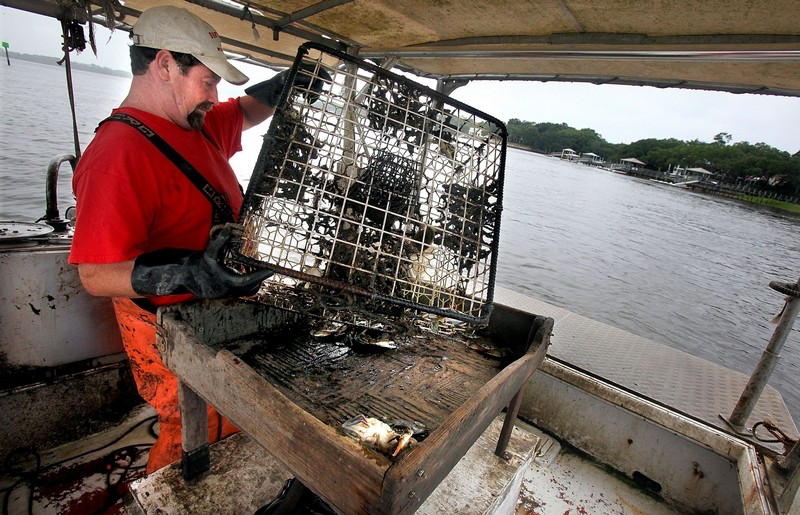 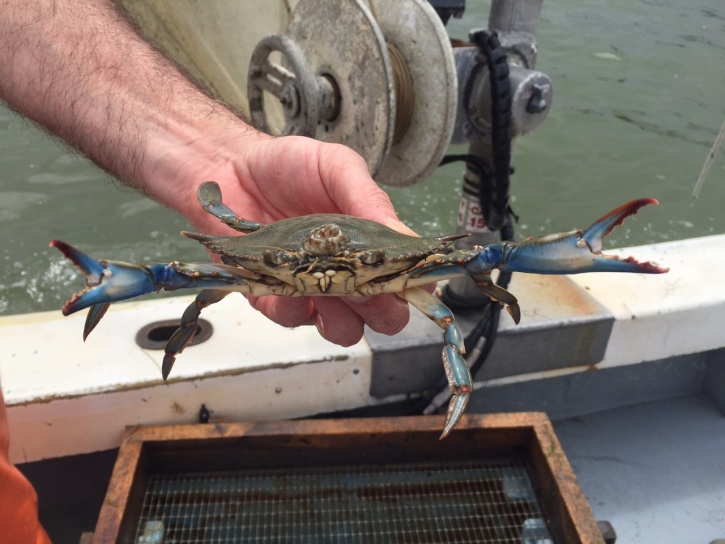 [Speaker Notes: Bay Food Web Diagram:
http://www.bayjournal.com/article/new_fisheries_plans_would_put_emphasis_on_ecosystems

Deadrise:
http://ideastations.org/radio/news/blue-crab-harvest-be-tied-gender

Harvester:
Brad Nettles, Post and Courier
http://www.postandcourier.com/article/20140627/PC16/140629426]
Videos & Activity